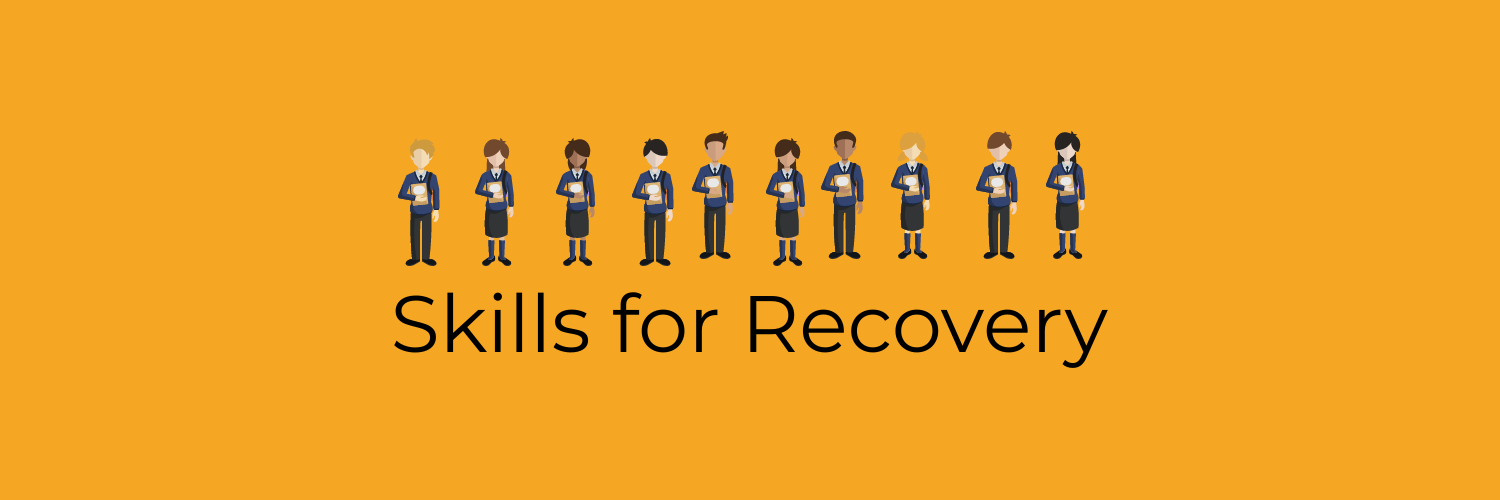 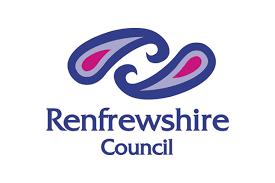 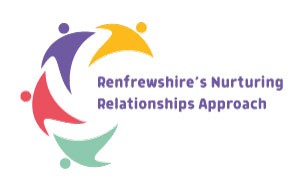 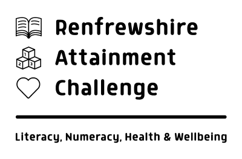 How are we coping with change? …Belonging
Week 2
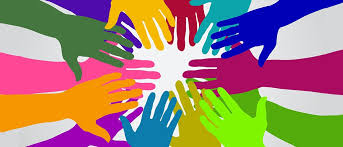 The good things and the difficult things we experience in our life help to shape who we are. 
It is normal to feel worried or anxious when activities and supportive relationships end during times of change and uncertainty. Everyone will have their good days and bad days. 
How we think affects how we feel and how we behave.
What you need to know…
Task 1
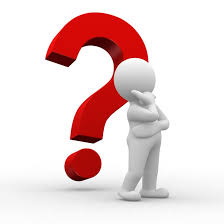 Think about a time you have been worried or anxious.  How did it make you feel?

Did anything help make you feel better?
We may experience feelings we have never felt before and these may be difficult to understand.  This can be normal and that is okay. 
Positive relationships can help us. 
If we are more aware of each other’s thoughts, feelings and experiences, we can be stronger together.
What you need to know…
Watch this clip about helping each other…https://bit.ly/3kK3eGH
Have conversations about…
	What has been difficult for you?
	What you have learned about your 	own 	ways of coping with 	challenge?  (Discuss this in small 	groups – hearing from others can 	be helpful.)

Think about how you could use what you learned at home and in school when you need to.
What you need to do…
Try to make ‘coping cards’ by writing on a small piece of card that can be carried in your pocket or bag. 
What you write should remind you of a strategy that has helped you to cope with worries or stress before, or act as a positive mantra (words you repeat to help you concentrate on something in particular). 
For example…  
‘There’s always something that works’  
‘I will feel better soon’ 
‘Breathe in through my nose and out through my mouth’
What you need to do…
Task 2 - think
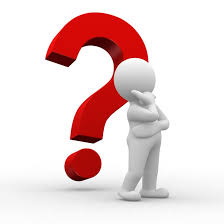 Everyone experiences change, sometimes there are changes which are planned for and we have time to prepare.  Other times there may be changes which are more unexpected and happen suddenly and without warning. We may also experience some changes which are difficult and some which are exciting, and we look forward to.  

(Extract from ‘The Compassionate and Connected Classroom Curricular Resource’, Personal Journals, p10)
A type of change I have experienced is (choose from the list)
Sudden change             
Difficult change  
Exciting change            
Small change  
 
What helped me to manage this change was…
If I were to experience change like this again I would…
Task 3
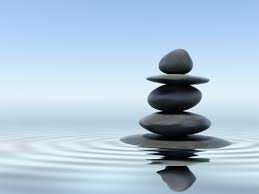 Try this 60 second meditation.

https://www.pixelthoughts.co/

Remember that trying a different way of doing things takes practice!  You may want to try to this a few times.
Task 4 - BreathPod
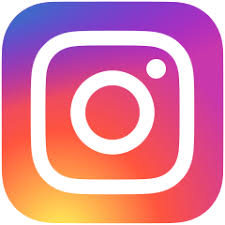 https://www.instagram.com/tv/CAN2n3sApyz/?utm_source=ig_web_button_share_sheet

If you have time, try the breathing exercises we looked at in Week 1.
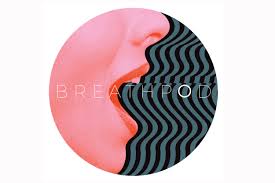